Prime area: Personal, Social and Emotional Development
Children will learn to: 
show perseverance when faced with challenges
deal with emotions, making things right and how to make amends for previous actions
know and talk about factors  that support their overall health and wellbeing,  regular physical activity , healthy eating, tooth brushing, sensible amounts of ‘screen time’, and having a good sleep
Reception Summer 1
        Topics: What do I eat? 
Summer
Key texts:
Specific area: Literacy
Children will be: 
engaging in a range of fiction and fact books and identifying the difference
reading simple phrases and sentences made up of words with known letter–sound correspondences and, where necessary, a few exception words
forming capital letters
learning to hear, say and write simple words using their phonic knowledge
writing for a purpose e.g. labelling pictures, writing captions, facts, stories  and simple sentences
writing menu’s and simple recipes
enjoying poetry including some with rhyme
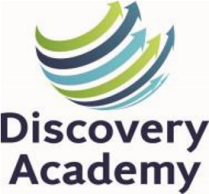 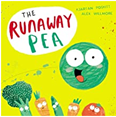 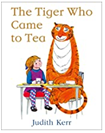 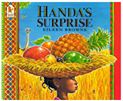 Prime area: Communication and Language 
Children will be:
learning to talk about, predict and change stories
imagining and recreating roles in real life situations 
using tenses past, present and future
making up their own stories
articulating their ideas and thoughts in well-formed sentences
learning to make up their own stories with actions
asking ‘How?’ and ‘Why?’ questions
retelling simple events in the correct order
Characteristics of effective learning  
Playing and exploring – engagement 
Finding out and exploring
Playing with what they know
Being willing to ‘have a go’
Active learning – motivation 
Being involved and concentrating 
Keeping trying 
Enjoying achieving what they set out to do 
Creating and thinking critically – thinking 
Having their own ideas 
Making links 
Choosing ways to do things
Specific area: Mathematics 
Children will be learning: 
to count, recognize and order numbers to 20
to subitise
to find different ways to find the total of two groups
to double, halve and  share practically
Prime area: Physical Development 
Children will learn to:
combine different movements with ease and fluency
continue to develop their small motor skills so that they can use a range of tools competently, safely, and confidently
develop overall body strength, balance, co ordination and agility
Specific area: Expressive Arts and Design   
Children will be:
looking at African art
role playing in the cafe
discussing change/ patterns as the music develops
learning how to join materials to make a new effect eg: cutting, sticking, joining etc
learning to represent their ideas through art and design
Specific area: Understanding the World  
Children will be:
exploring and recording the seasonal changes in Summer
going on walks around the school to observe seasonal changes and the local environment, flora and fauna 
looking at life in Africa
learning about where food comes from